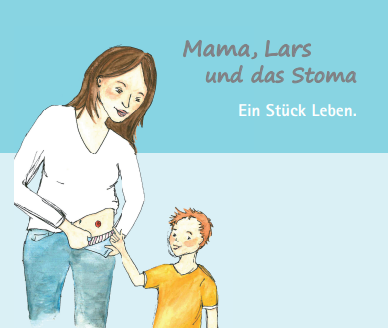 SVS Fortbildungstage Nottwil
20.10.2022
Jessica Maucher
Kantonsspital Winterthur
Stomaberatung
Mama, Lars und das Stoma
Die Autorinnen

Die Idee

Darum geht es 

Wo kann ich die Broschüre bestellen?
Die Autorinnen
Katharina Götz, Gesundheits- und Krankenpflegerin

Moni Hecht-Drescher, Krankenschwester

Gaby Rothbauer, Krankenschwester

Jessica Maucher,  Gesundheits- und Krankenpflegerin/Stomaberaterin am Kantonsspital Winterthur
Die Autorinnen
Illustration: Amelie Boscher

Weiterbildung Stoma, Kontinenz und Wunde 2016-2018 in Dornstadt, Deutschland

Grosser Wunsch, ein Mal im Leben ein Buch zu schreiben
Die Idee
Zentrale Frage: wie erklärt man einem Kind, was ein Stoma ist? 

Recherchen ergaben: es gibt kein kindgerechtes Buch zum Thema Stoma
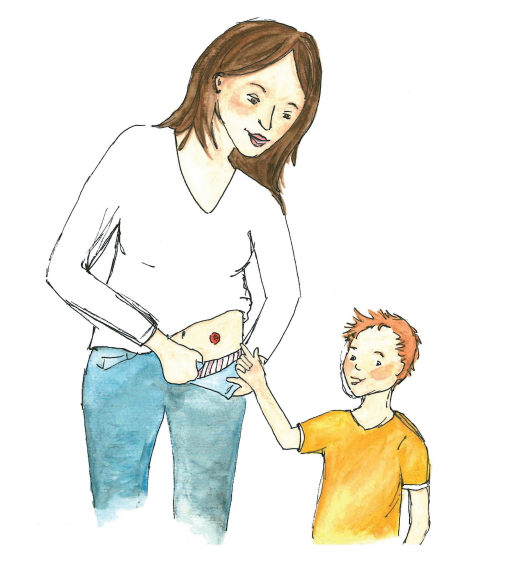 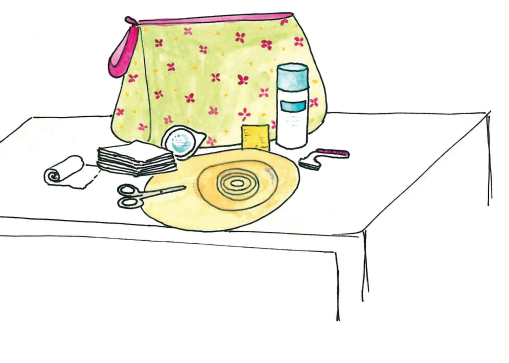 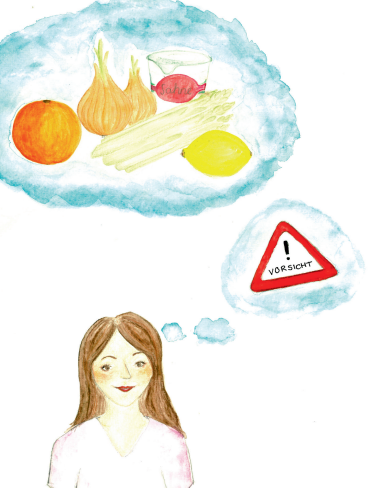 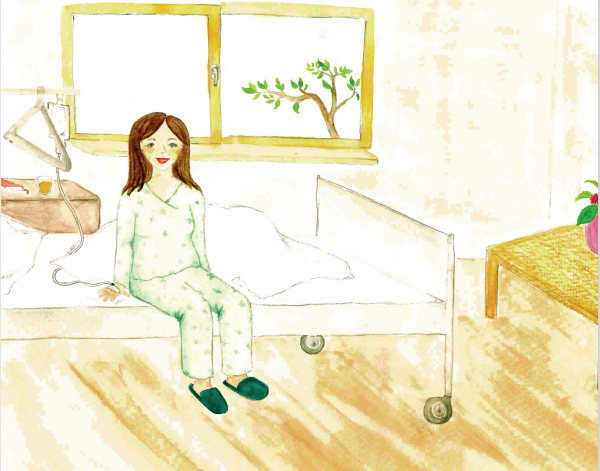 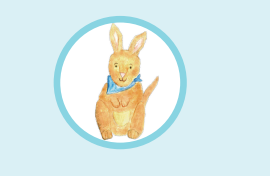 Darum geht es
„Lars‘ Mama bekommt ein Stoma. Er erlebt den Umgang mit der neuen, manchmal nicht ganz einfachen Situation und wie man diese gemeinsam bewältigt.“
Wo kann ich die Broschüre bestellen?
Momentan nur bei der ILCO in Deutschland

Zusammen mit dem SVS wird eine Möglichkeit gesucht, die Broschüre auch in der Schweiz zu verlegen